Игра по музыке для учащихся 4-го класса
«Путешествие 
по стране детства»
Учитель музыки 
МАОУ «Лицей № 11» г. Ростова-на-Дону 
Палецких Елена Викторовна
[Speaker Notes: Переход ко второму слайду производится щелчком мышью на поле слайда.]
«Детский альбом» П.И. Чайковского
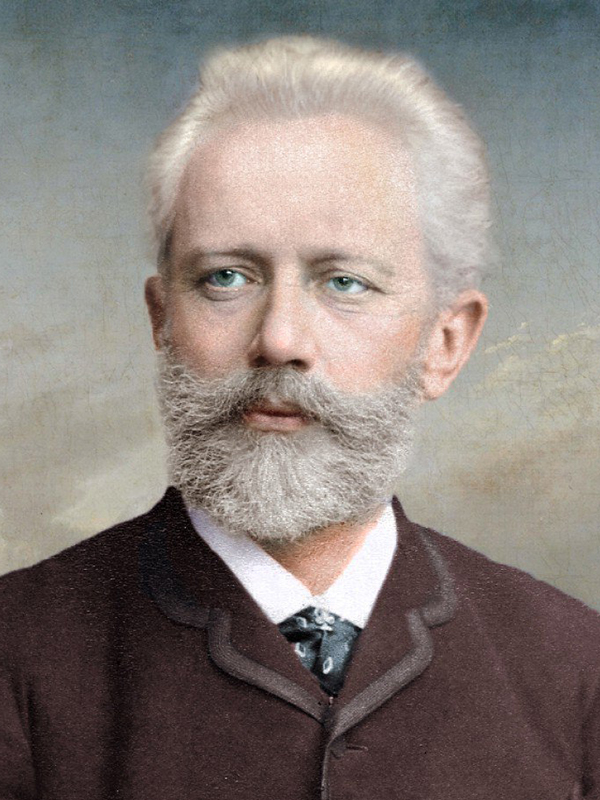 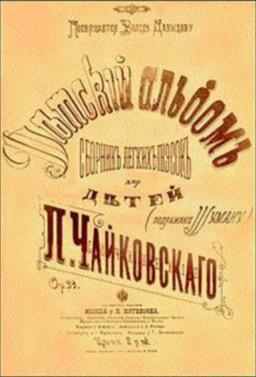 1840 – 1893 гг.
1878 г.
[Speaker Notes: Навигация на слайдах осуществляется при помощи управляющих кнопок и гиперссылок. 
Кнопка «Далее» предназначена для перехода на следующий слайд.]
24 пьесы для фортепиано
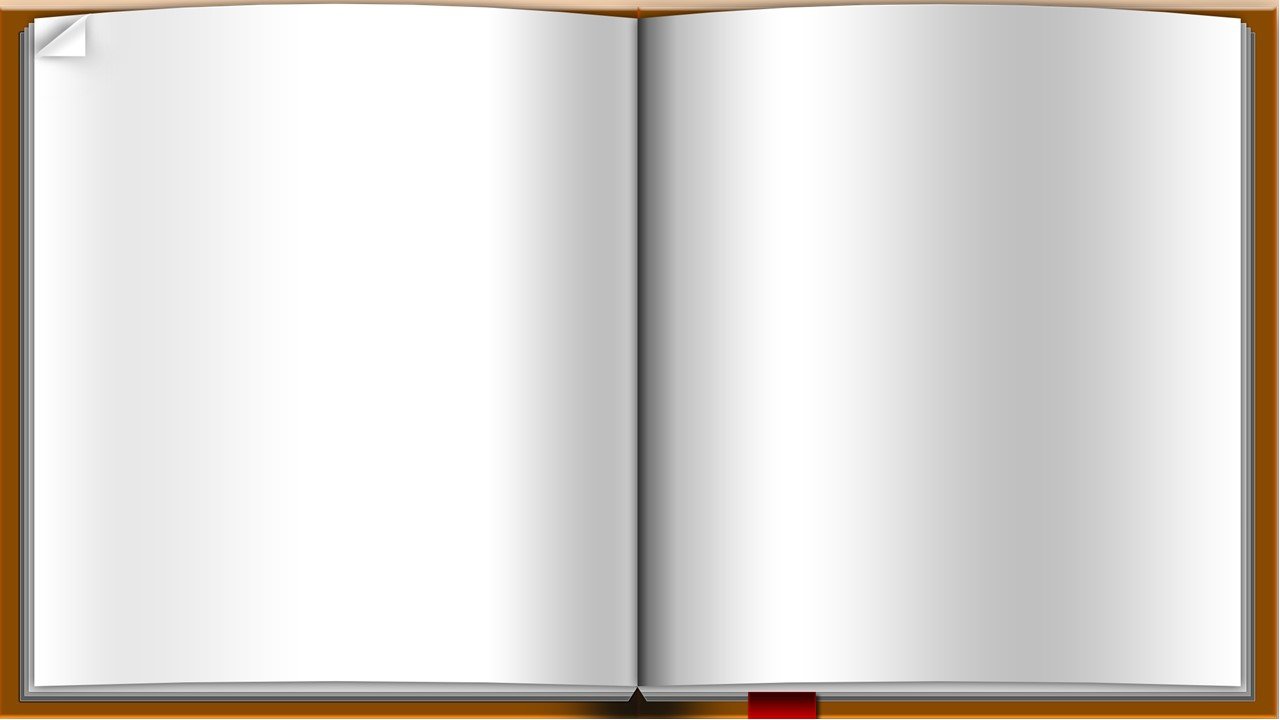 Утренняя молитва
Зимнее утро
Игра в лошадки
Мама
Марш деревянных солдатиков
Болезнь куклы
Похороны куклы
Вальс
Новая кукла
Мазурка
Русская песня
Мужик на гармонике играет
Камаринская
Полька
Итальянская песенка
Старинная французская песенка
Немецкая песенка
Неаполитанская песенка
Нянина сказка
Баба-Яга
Сладкая грёза
Песня жаворонка
Шарманщик поёт
В церкви
[Speaker Notes: Необходимо прочитать вместе с учащимися названия всех пьес, чтобы дети могли вспомнить их названия в течение «путешествия».]
Карта страны детства
Начало путешествия
Родина
Семья
Мир детства
Игрушки
Сказки
Танцы
Песенки
[Speaker Notes: Начинать «путешествие» надо с кнопки «Игрушки». Переход к содержанию каждого следующего пункта осуществляется поочерёдным нажатием соответствующих кнопок.]
Игрушки
Вспомните названия пьес
Подсказка
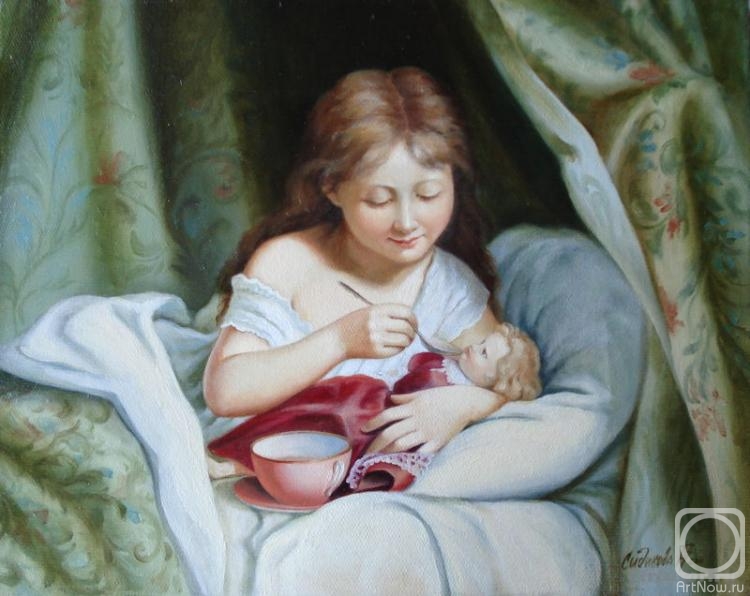 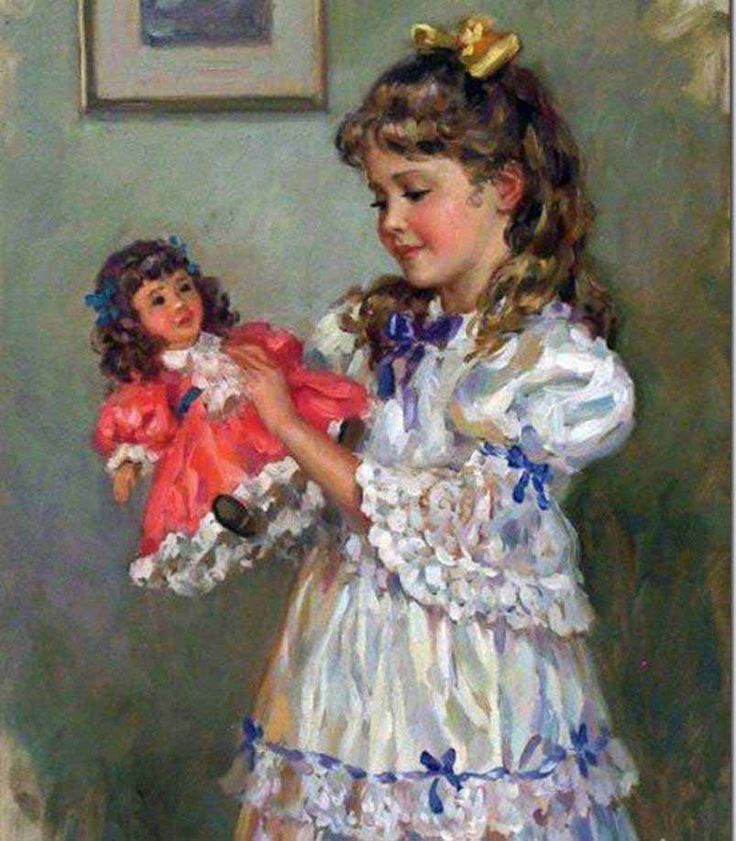 Слова для справок:
Мама
Болезнь куклы
Похороны куклы
Новая кукла
Болезнь куклы
Новая кукла
[Speaker Notes: При нажатии на кнопку «Подсказка» появляются варианты ответов на всех аналогичных слайдах. 
Все ответы в презентации появляются по щелчку мышью на иллюстрации. При верном ответе изображение остаётся («пульсирует»), а при неверном – исчезает.]
Игрушки
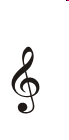 К какому жанру можно отнести пьесу?
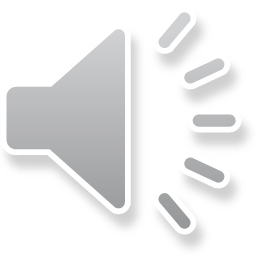 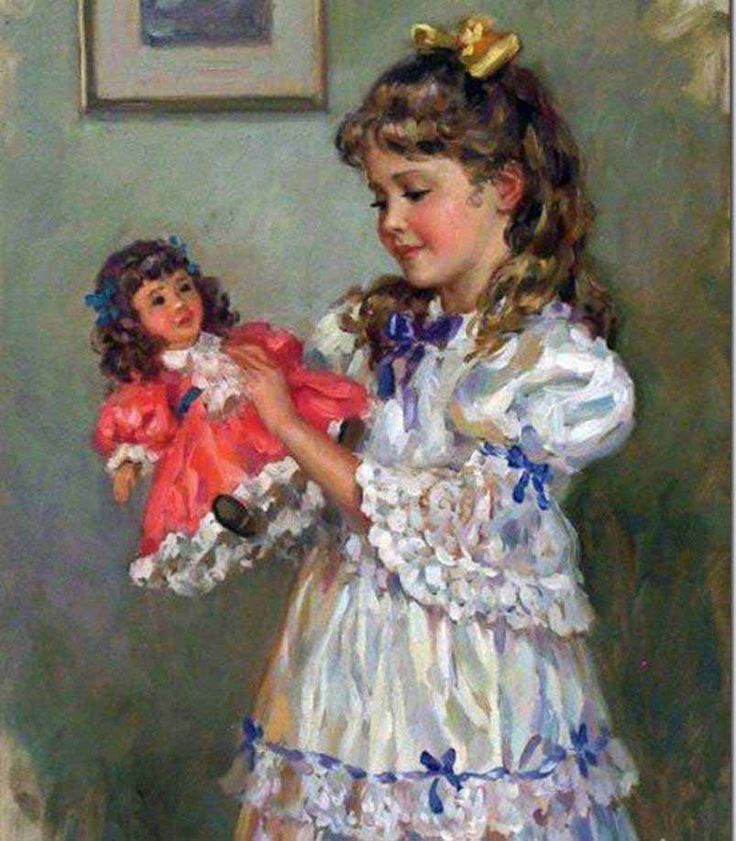 Подсказка
Песня
Танец
Марш
Новая кукла
[Speaker Notes: На слайдах с изображением скрипичного ключа необходимо сначала щёлкнуть мышью эту на кнопку и послушать музыку, а затем дать возможность учащимся ответить на вопрос. Далее, при необходимости, можно воспользоваться «Подсказкой», выбрать один из вариантов ответа и щёлкнуть на него мышью. Верный ответ остаётся на экране («пульсирует»), а неверные ответы исчезают.]
2
4
Игрушки
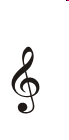 Узнайте пьесу по ритмическому рисунку
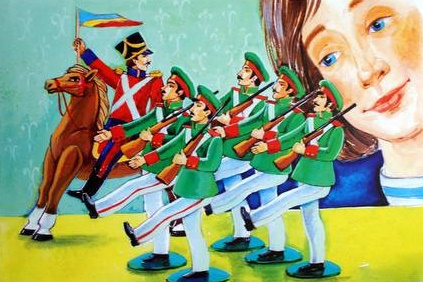 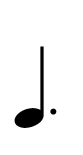 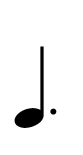 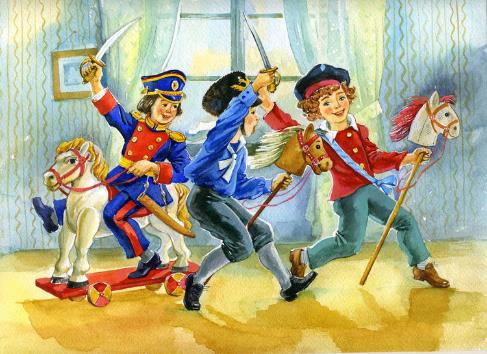 Марш деревянных солдатиков
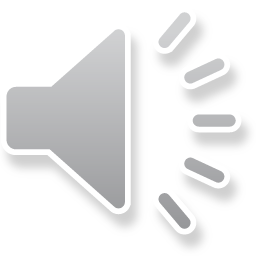 Игра в лошадки
[Speaker Notes: Кнопка «Домой» возвращает на слайд с картой «путешествия» для выбора следующего пункта.]
Танцы
Разгадайте загадку о танце
Этот танец так прекрасен,Времени он неподвластен.Пары движутся, кружась,А зовется танец…
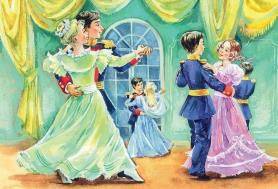 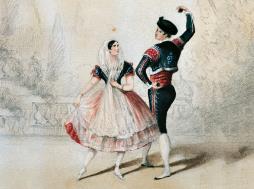 Вальс
Мазурка
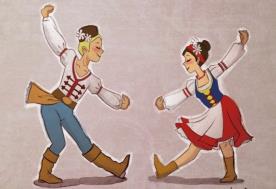 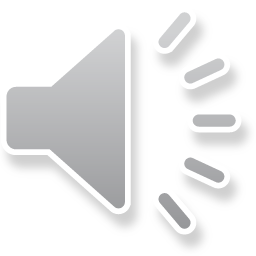 Полька
[Speaker Notes: Звуковой файл запускается автоматически после щелчка на иллюстрацию с правильным ответом.]
Танцы
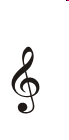 Родиной какого танца является Польша?
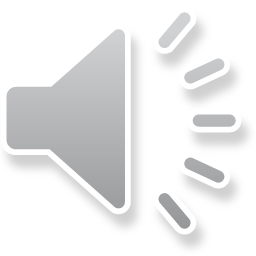 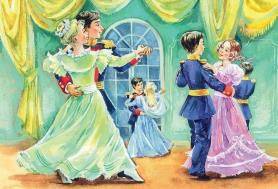 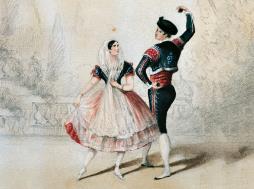 Вальс
Мазурка
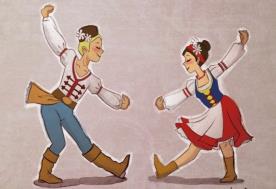 Полька
Танцы
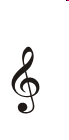 Какой танец написан в размере    ?
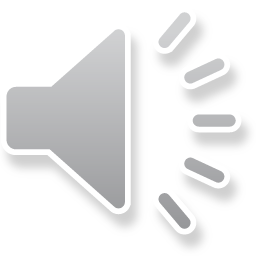 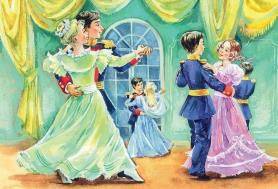 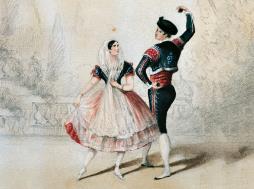 2
Вальс
Мазурка
4
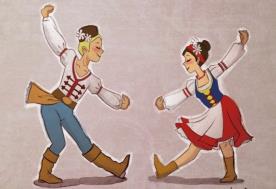 Полька
Песенки
Какие «песенки» входят в сборник пьес?
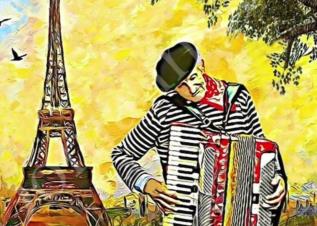 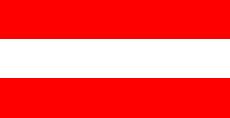 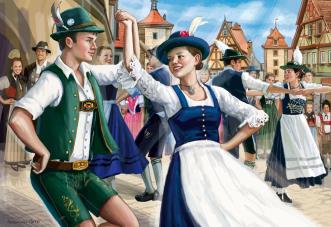 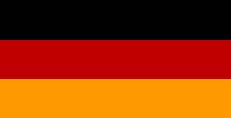 Австрийская
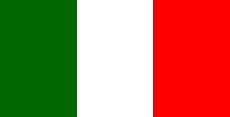 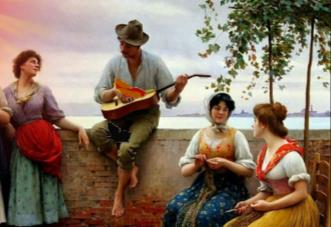 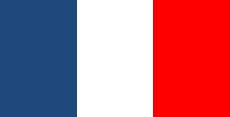 Немецкая
Итальянская
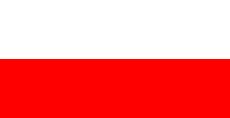 Французская
Польская
[Speaker Notes: При щелчке мышью на флаги с верным ответом появляются иллюстрации к пьесам. Флаги с неверным ответом исчезают.]
Песенки
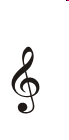 Какая песенка звучит в балете «Лебединое озеро»?
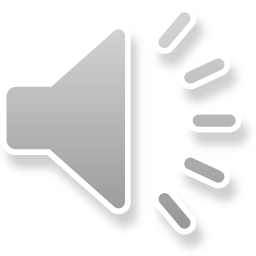 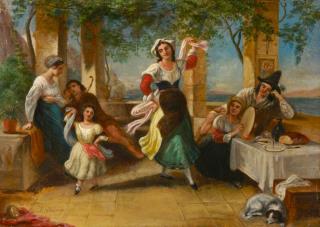 Неаполитанская
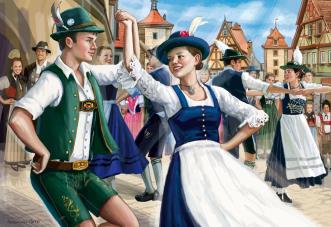 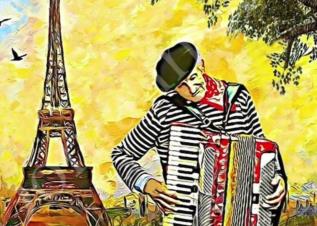 Немецкая
Старинная французская
Сказки
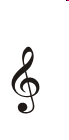 В каком ладу написана пьеса?
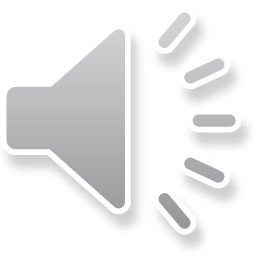 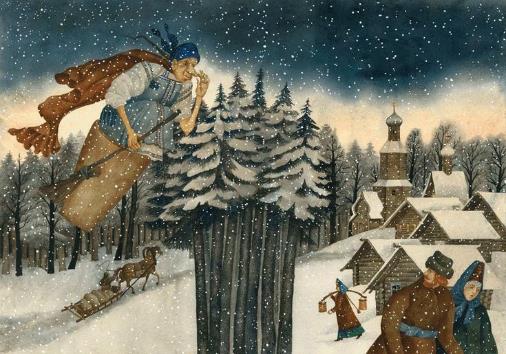 Подсказка
Мажор
Минор
Баба-Яга
Какая из нотных записей соответствует звучанию пьесы?
Сказки
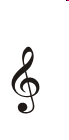 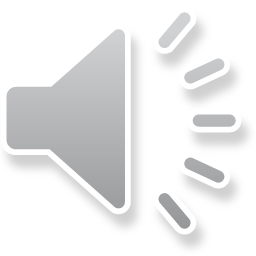 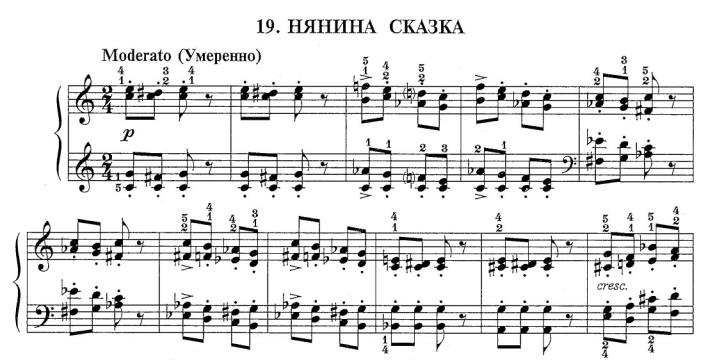 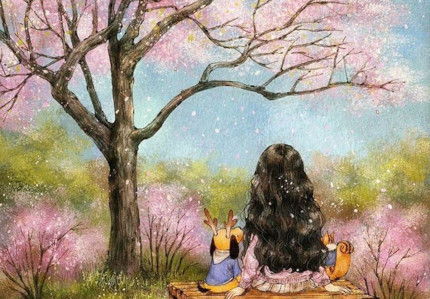 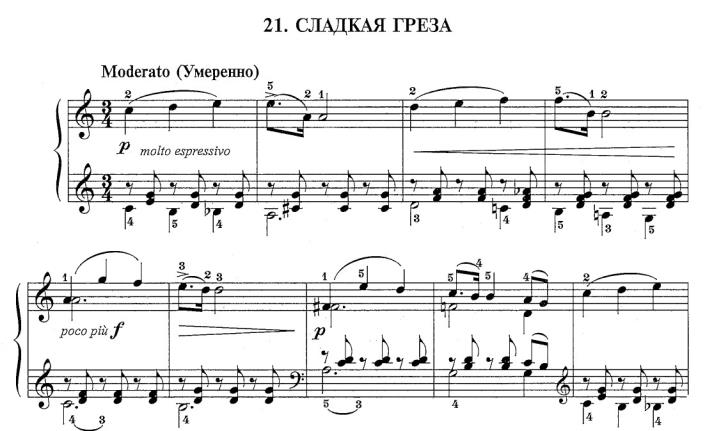 Сладкая грёза
[Speaker Notes: При щелчке мышью на нотные примеры верный ответ «пульсирует», а неверный – исчезает.]
Сказки
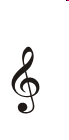 В какой форме написана пьеса?
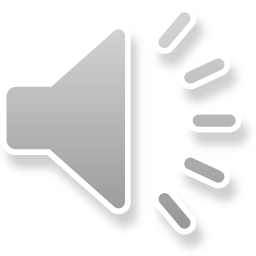 Подсказка
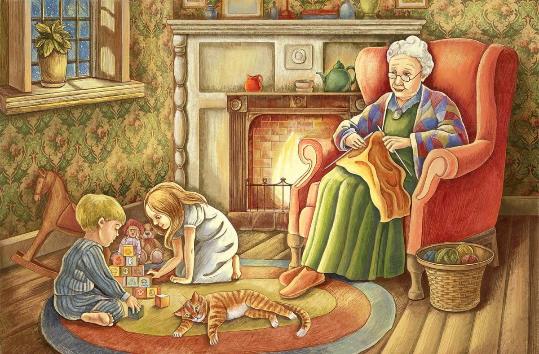 Рондо
Вариации
Трёхчастная
Нянина сказка
[Speaker Notes: Чтобы верно ответить на вопрос, звуковой файл необходимо послушать до конца. Затем можно воспользоваться «Подсказкой», выбрать один из вариантов ответа и щёлкнуть на него мышью.]
Прочитайте стихотворение и вспомните название пьесы
Родина
Так беззаботно, на лету
Он щедро сыплет трели,
Взвиваясь круто в высоту
С земли – своей постели.

Среди колосьев он живёт.
Его домишко тесен,
Но нужен весь небесный свод
Ему для звонких песен.
С.Я. Маршак
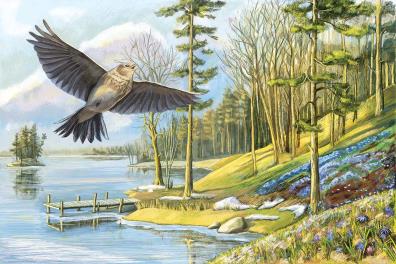 Песня жаворонка
[Speaker Notes: Название пьесы появляется при щелчке мышью на иллюстрацию.]
В каком регистре звучит мелодия пьесы?
Родина
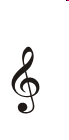 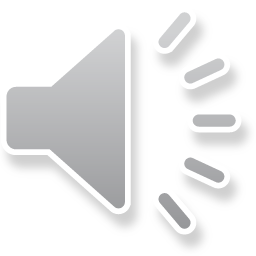 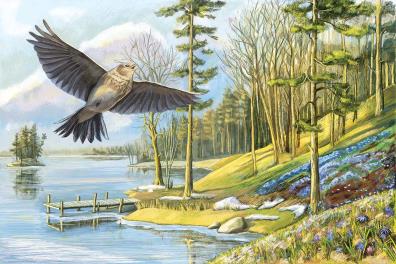 Подсказка
Нижний
Средний
Верхний
Песня жаворонка
Какая пьеса имеет характер русской народной плясовой песни?
Родина
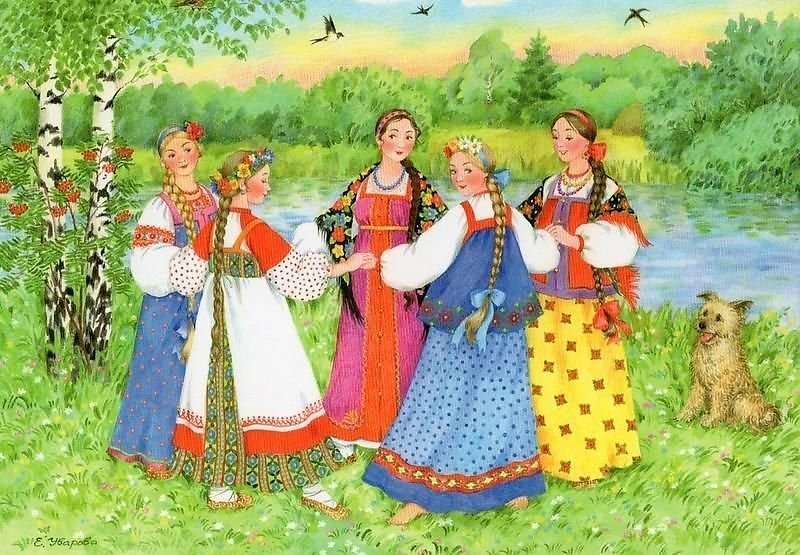 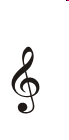 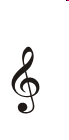 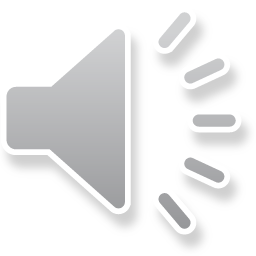 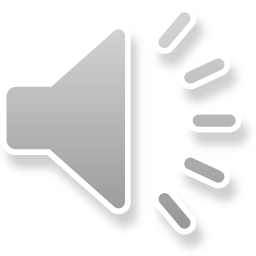 Русская песня
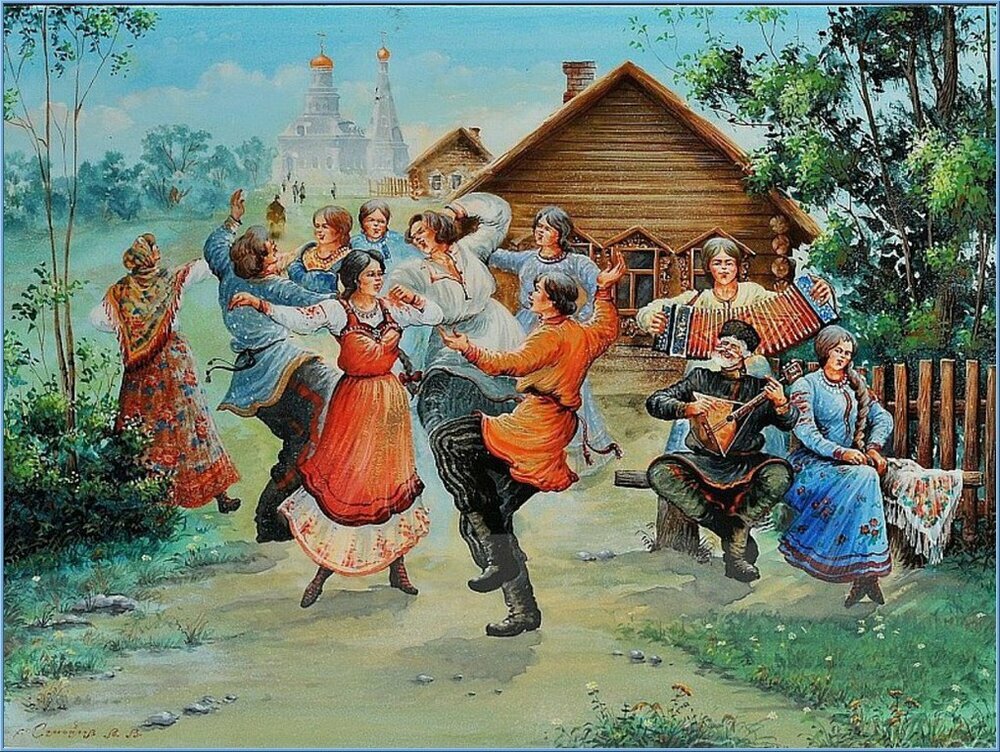 Камаринская
Семья
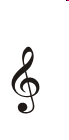 В какой пьесе звучит подлинная мелодия молитвы?
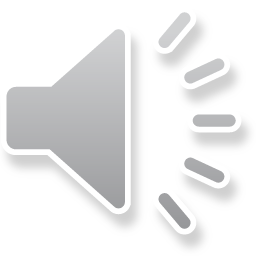 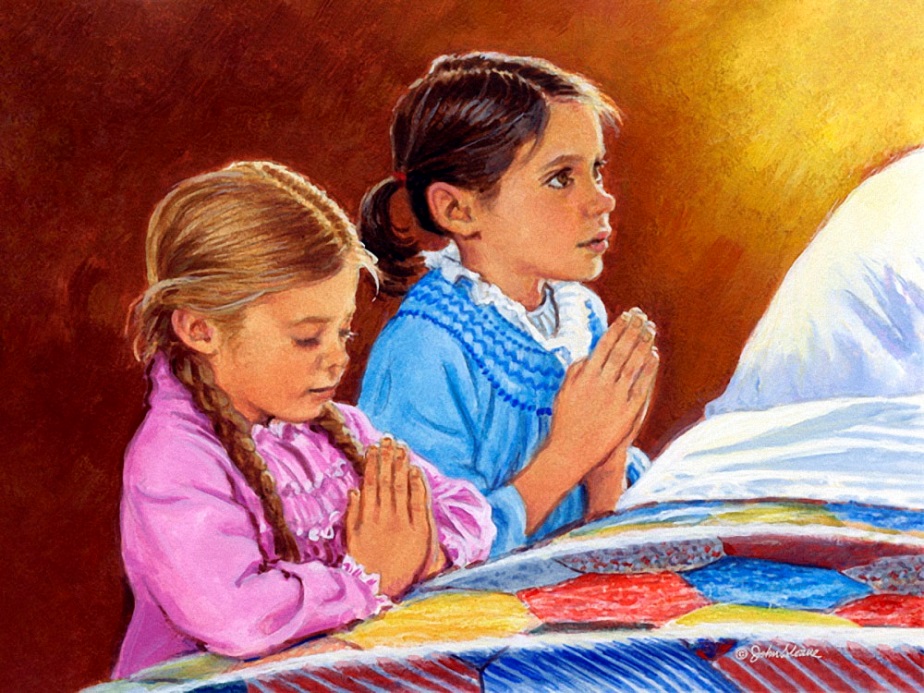 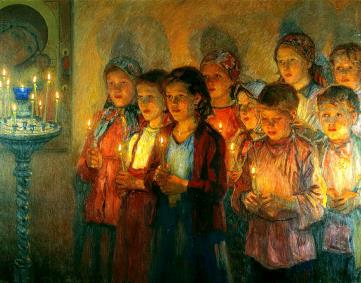 Утренняя молитва
В церкви
Семья
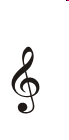 Каков характер звучания музыки?
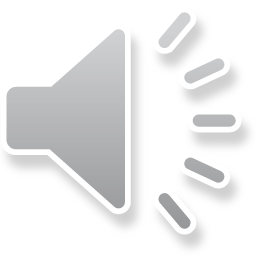 Подсказка
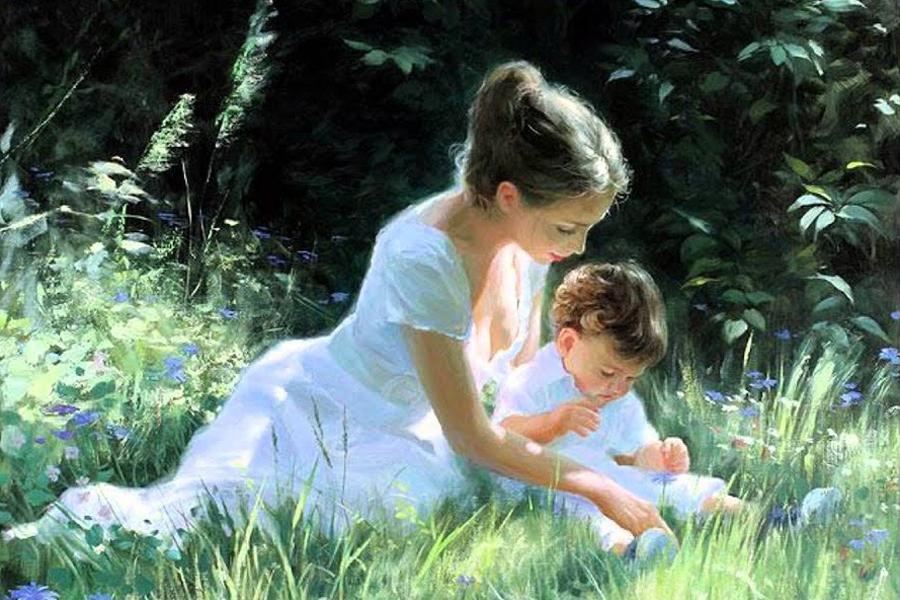 Строгий
Нежный
Решительный
Напевный
Ласковый
Торжественный
Мама
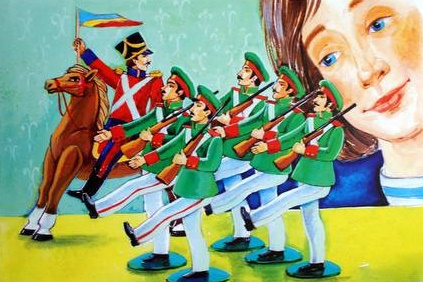 Мир детства
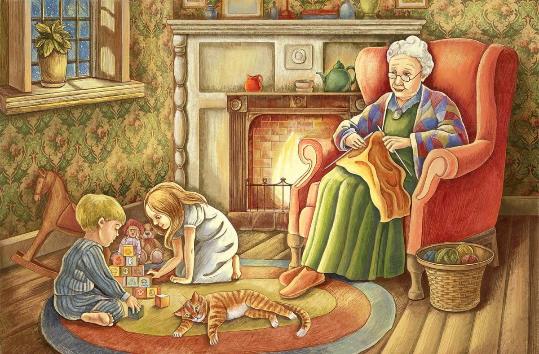 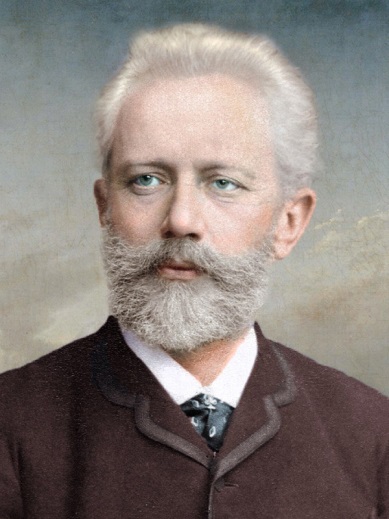 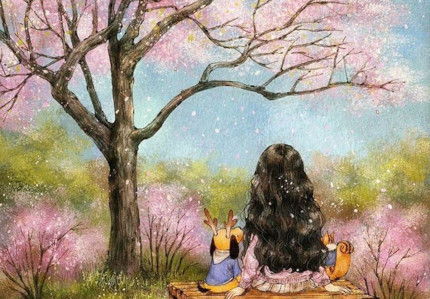 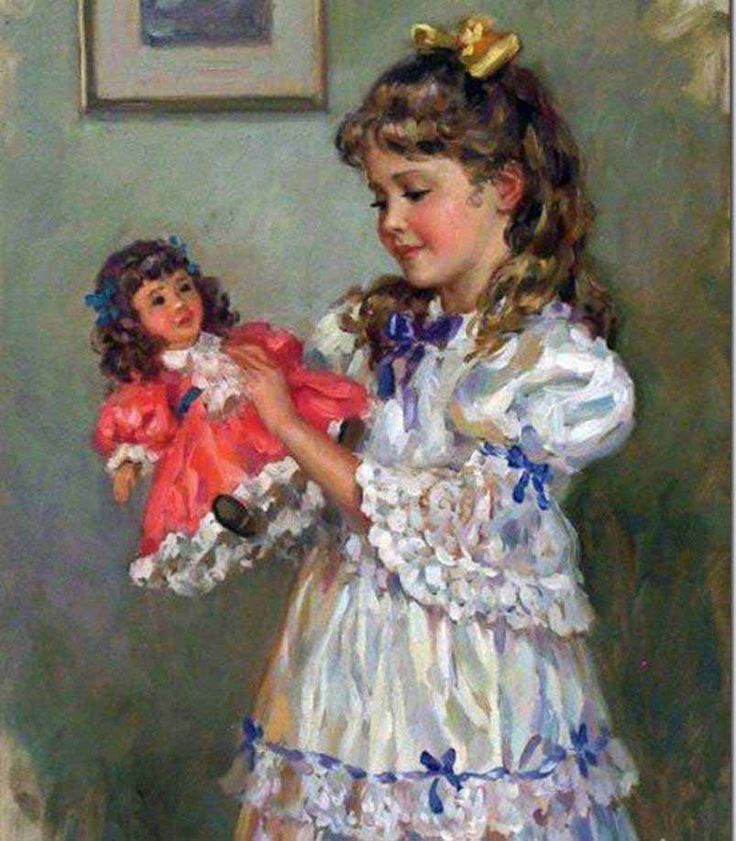 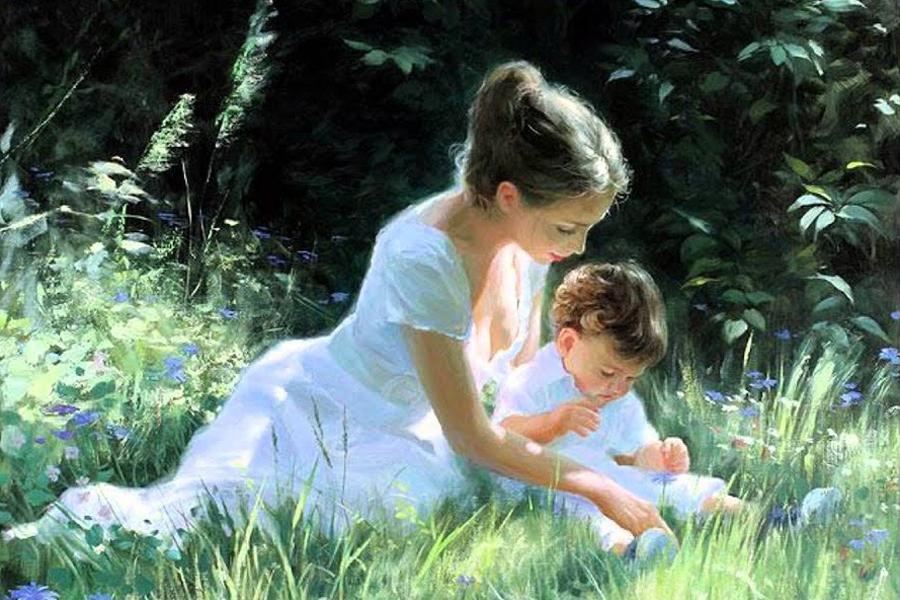 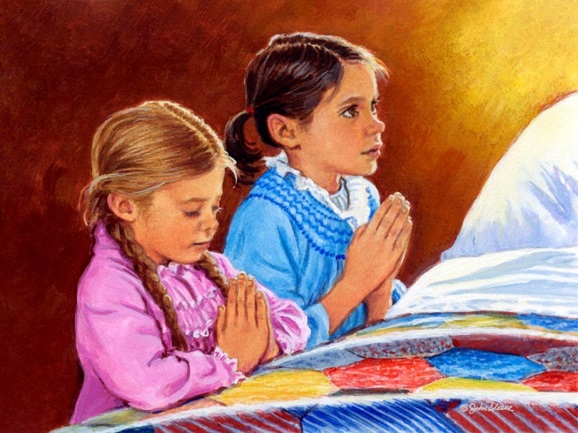 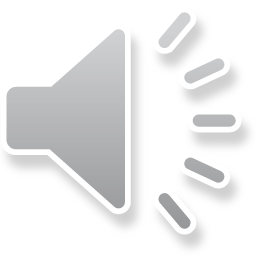 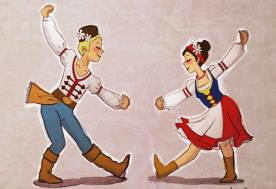 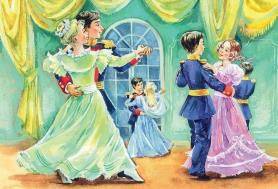 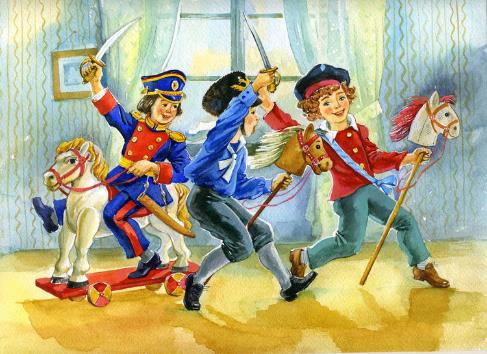 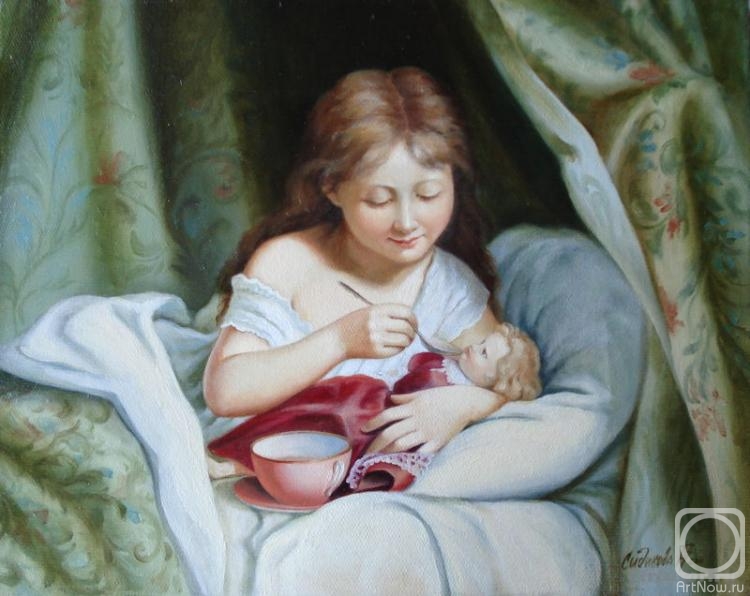 [Speaker Notes: Иллюстрации появляются автоматически. Музыка воспроизводится автоматически. По окончании звучания музыки надо щёлкнуть мышью на кнопку «Выход».]